Конкурсная программа
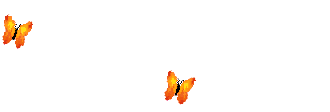 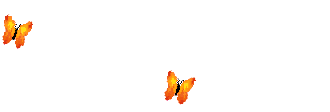 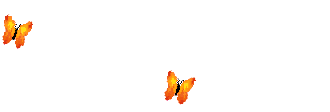 В мире растений
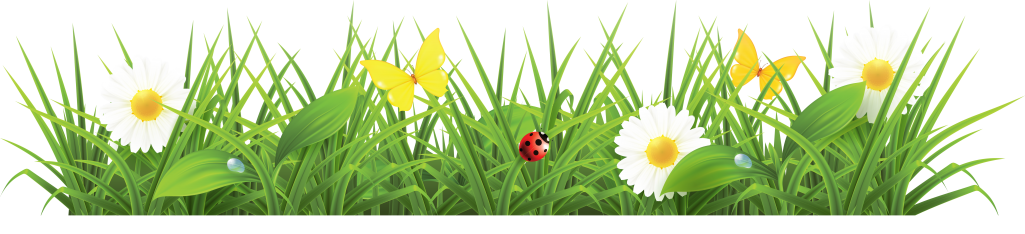 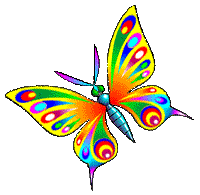 Перевёртыши
Эрудиты
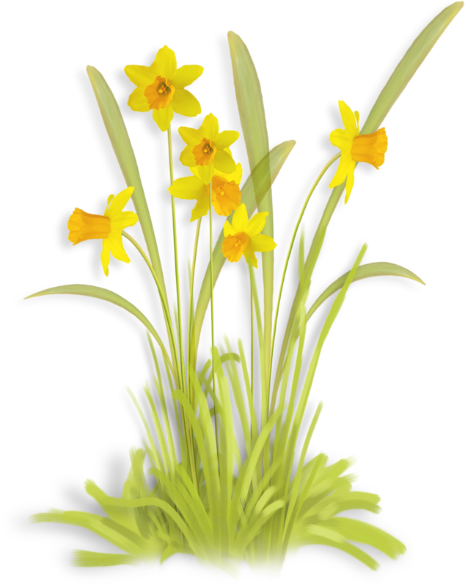 Ребусы
Тест
Чей 
лист?
Кроссворд
Четвёртое лишнее
Ребусы
,,
,,
,
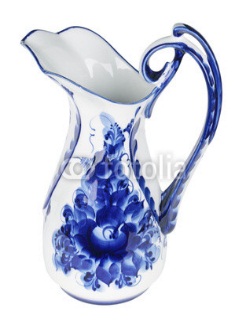 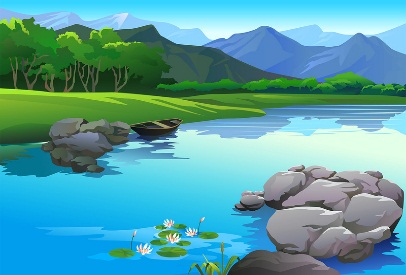 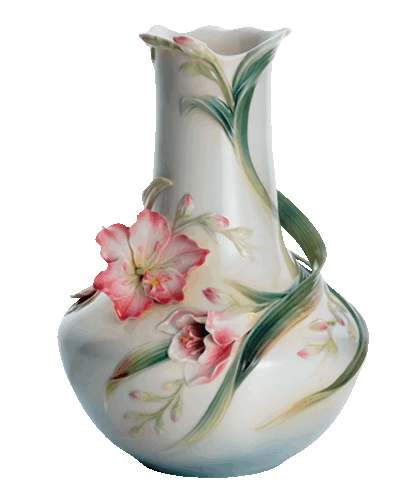 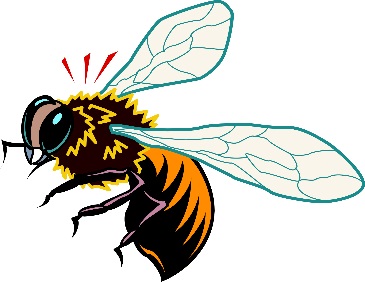 ина
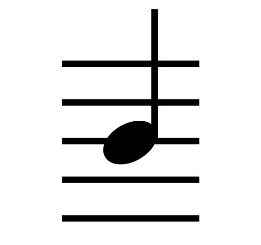 лёк
1,2
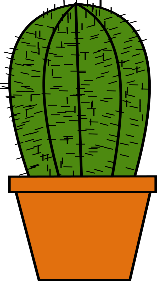 кувшинка
василёк
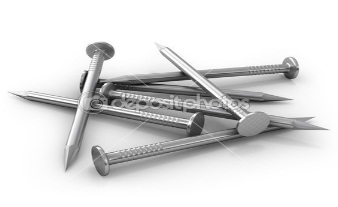 осина
гвоздика
Тест
В каких частях растений образуется сахар и крахмал?
в корнях
в цветках
в листьях
в стеблях
Тест
Солнечный свет несёт растениям
воду
воздух
энергию
Тест
При питании растений кислород
поглощается
выделяется
Тест
Укажи культурное растение
одуванчик
шиповник
кукуруза
ландыш
Тест
Что можно делать в заповедниках?
фотографировать
рвать орехи
разводить костёр
собирать ягоды
Тест
Человек не нанесёт вреда природе, если будет
срывать цветы
ходить в лесу по тропинкам
собирать лекарственные растения там, где их мало
вытаптывать растения
Тест
Какие растения называются культурными?
красивые
те, что специально выращиваются
которые употребляются в пищу только людьми
Был тугим он кулачком, а разжался – стал цветком.
На воде увидел ты эти белые цветы; они жители реки, на ночь прячут лепестки.
Я похожа на звезду -название так и переводится; я ближе к осени цвету, чтобы попасть в букеты  школьницам.
Белые звоночки 
у меня в садочке, на зелёном стебельке прячутся в тенёчке.
Хороша я в свадебном букете, и в саду, где свищут соловьи.
По утрам мы, как цветы,
 неказисты и мелки;
 зато ночью  аромат наполняет целый сад.
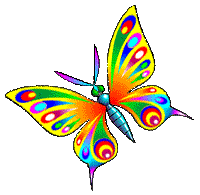 Кроссворд
Пышный куст в саду расцвёл, привлекая многих пчёл; весь в больших цветах  махровых - белых, розовых, бордовых.
Есть у весеннего цветка приметы, чтоб не ошибиться: листик  - как у чеснока, а корона – как у принца.
а
д
ы
ш
н
л
1
и
а
ф
л
к
а
2
р
с
и
и
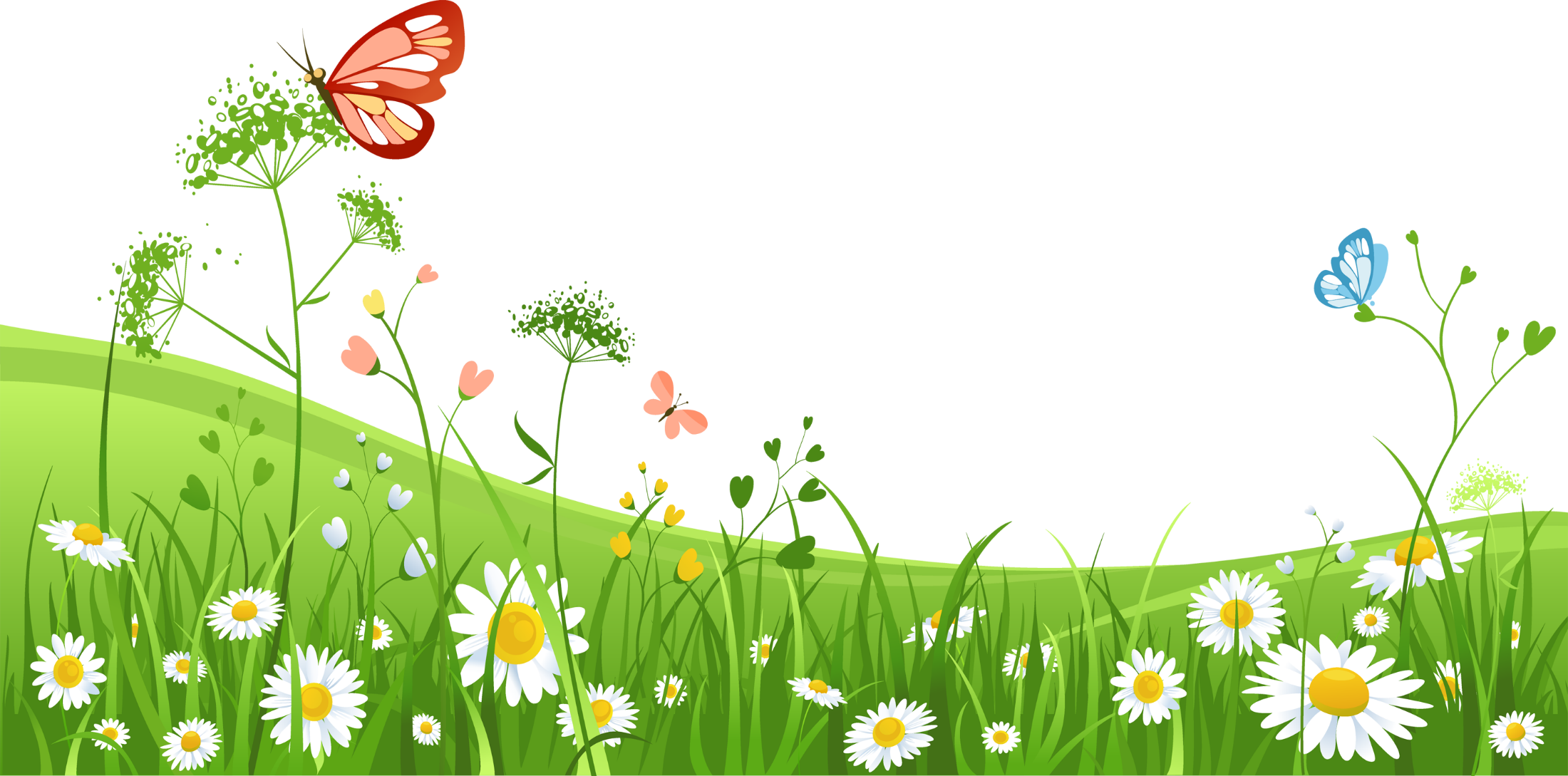 3
Я травянистое растение с цветком сиреневого цвета; но  переставьте  ударение – и превращаюсь я в конфету.
с
а
р
т
а
4
у
о
н
т
б
5
р
о
з
а
6
с
с
р
и
ц
а
н
7
и
о
н
п
8
и
л
л
я
и
9
Эрудиты
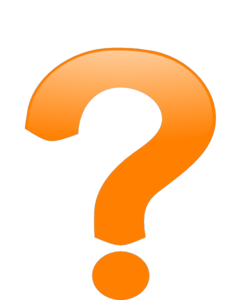 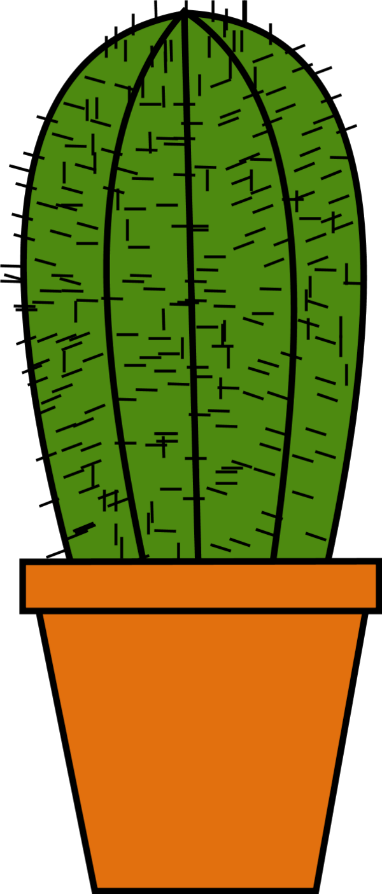 Растение пустынь
 с мясистым стеблем, 
листья колючки
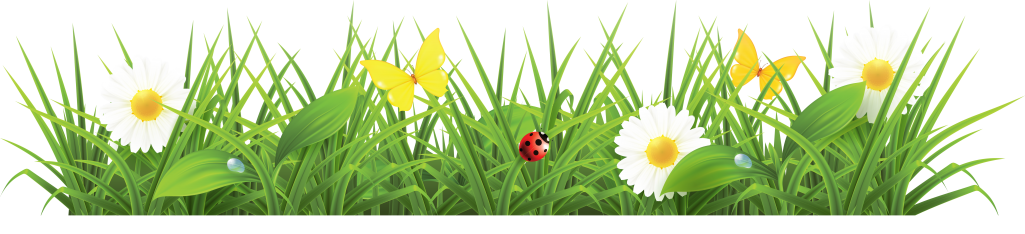 Эрудиты
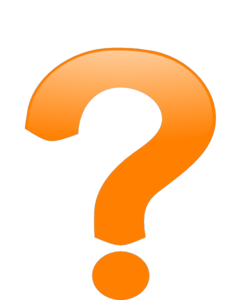 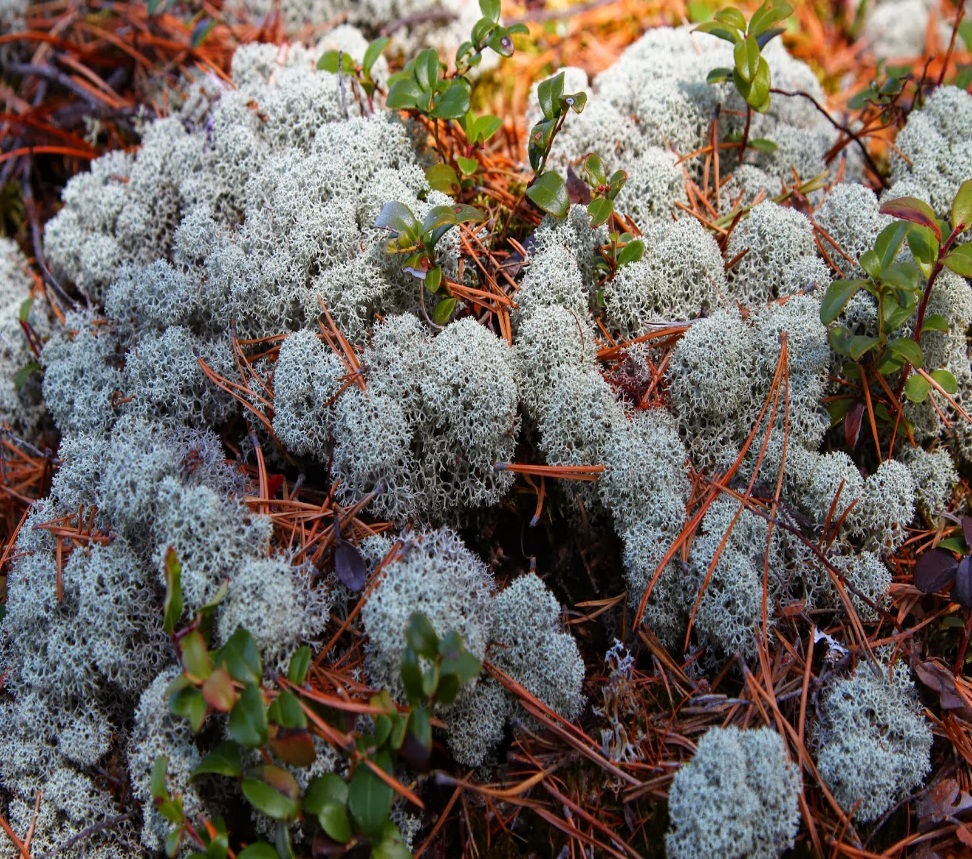 Основной корм оленей 
в тундре зимой
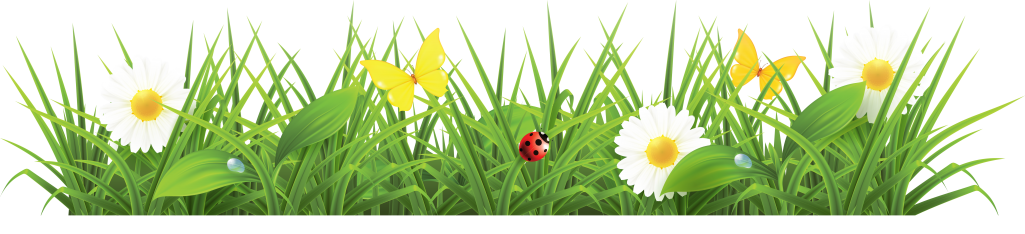 Эрудиты
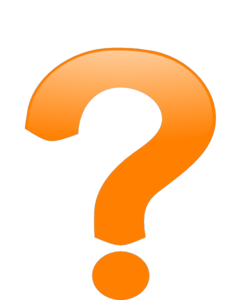 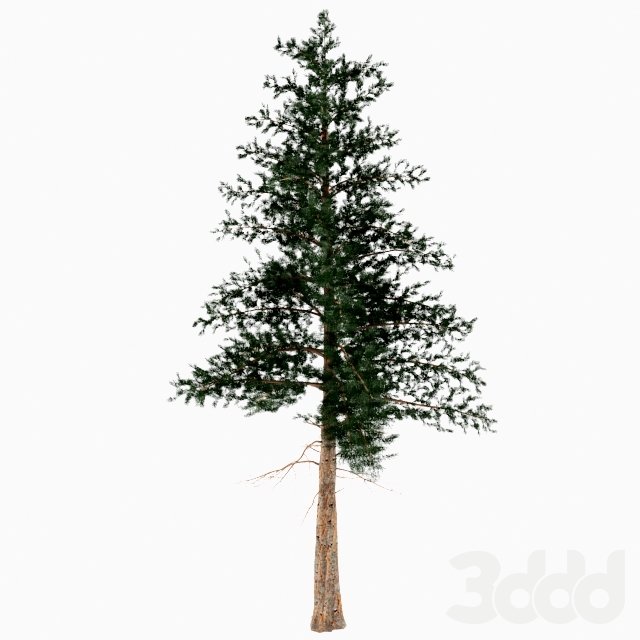 Вроде сосен, вроде ёлок, а зимою без иголок
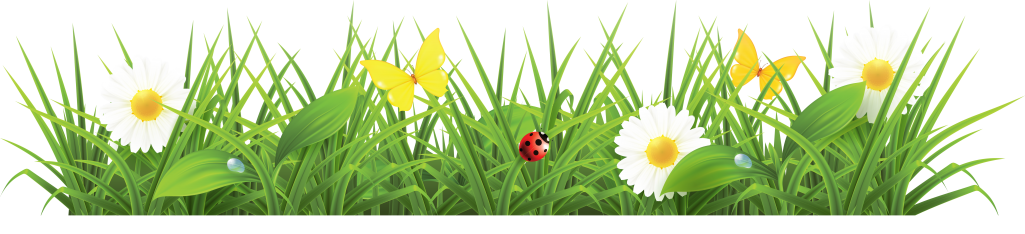 Эрудиты
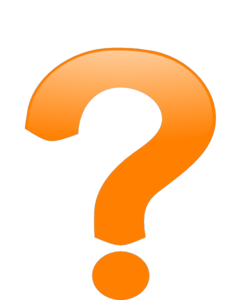 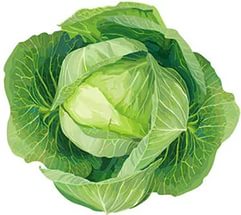 Одна из самых крупных 
листовых почек
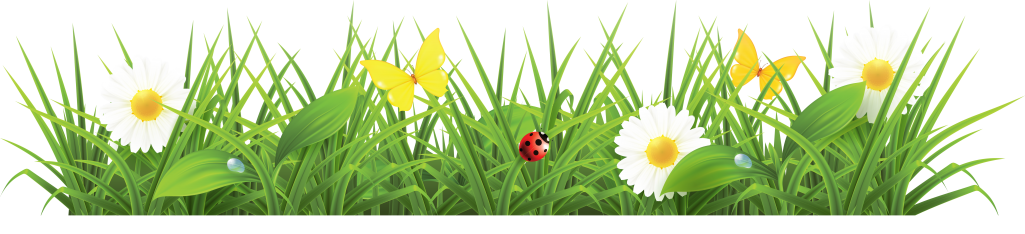 Эрудиты
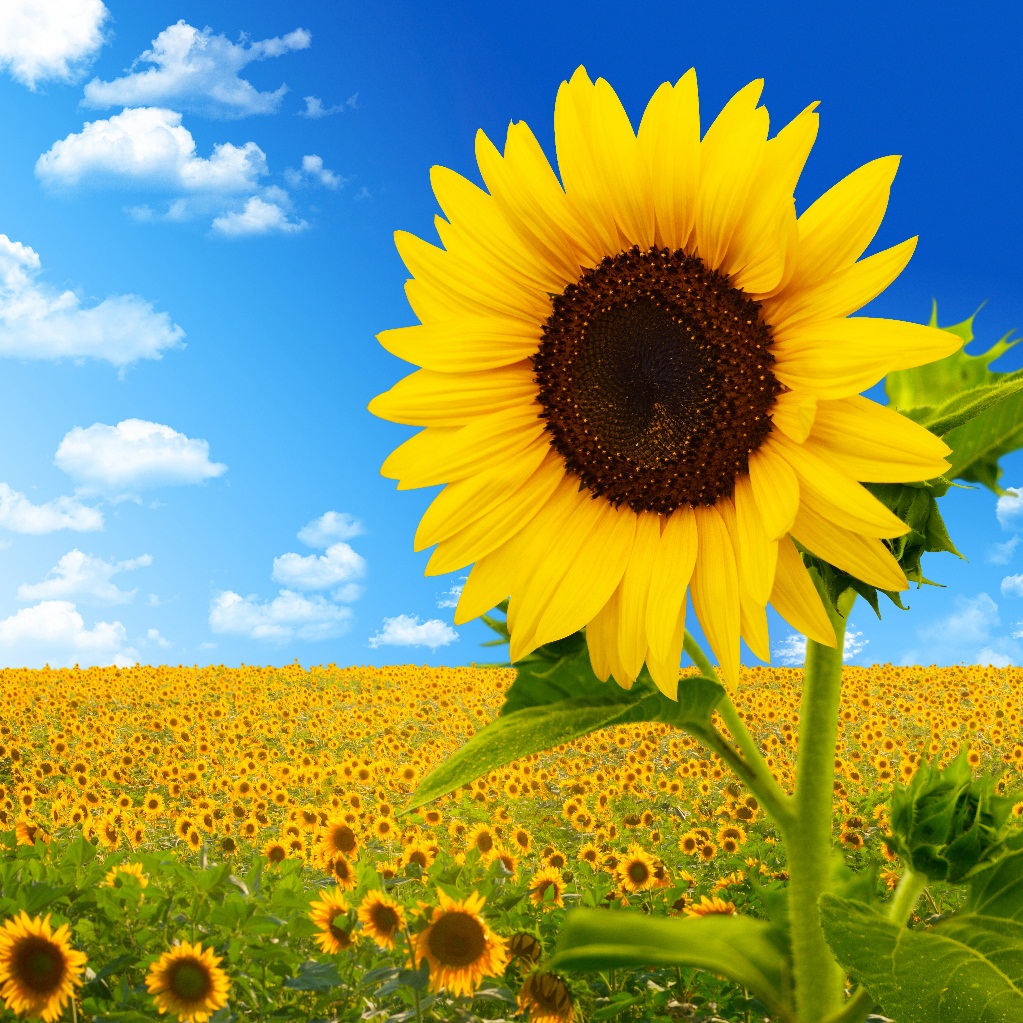 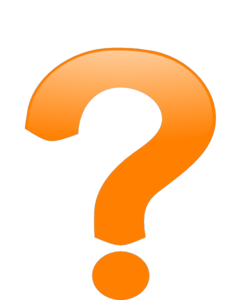 "Цветок солнца "
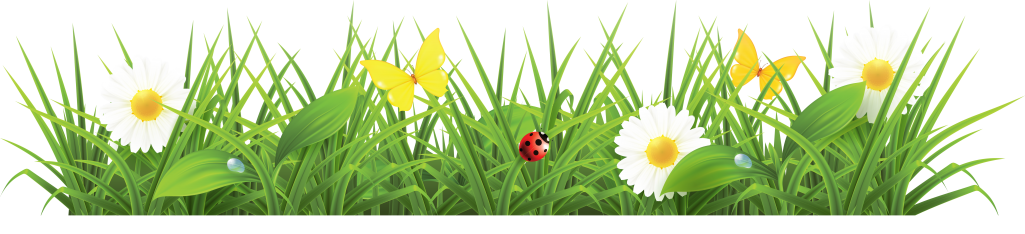 Эрудиты
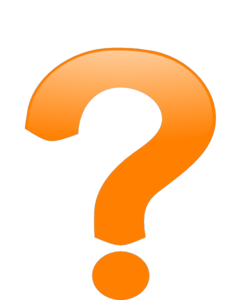 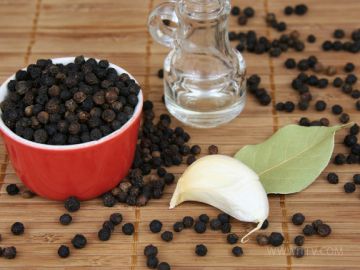 Какие горошины в некоторых странах в древности заменяли деньги?
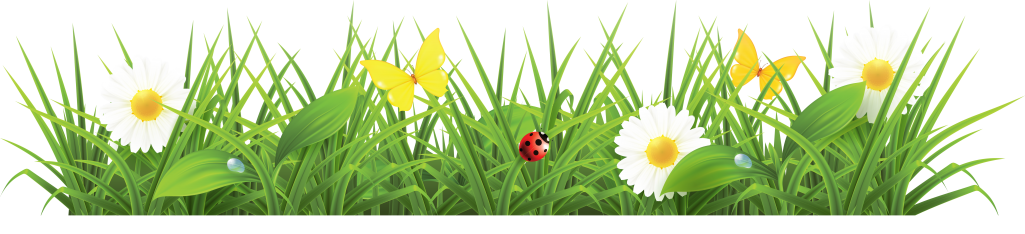 Эрудиты
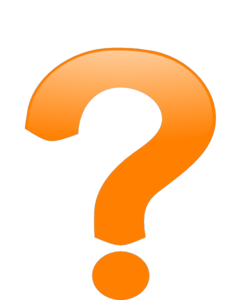 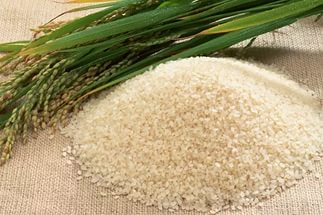 Это растение 
называют "кормильцем Востока". Что это за растение?
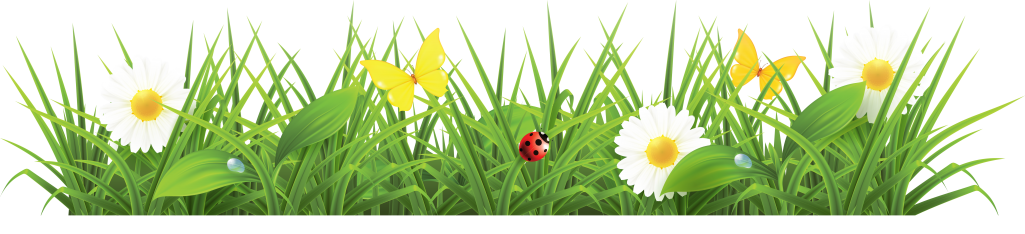 Эрудиты
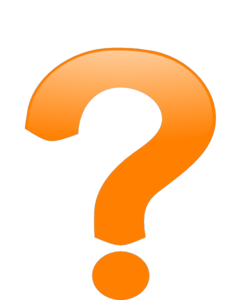 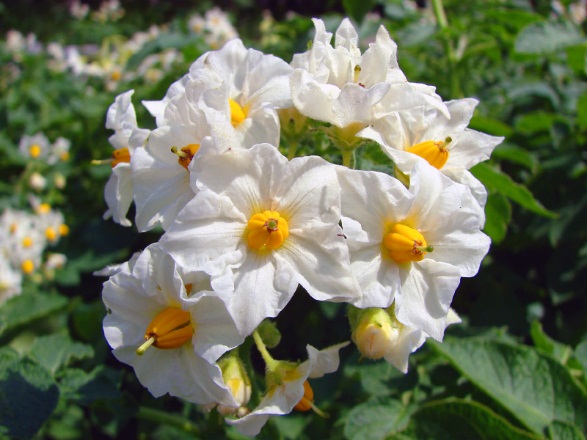 Цветами какого овощного растения украшала себя французская 
королева?
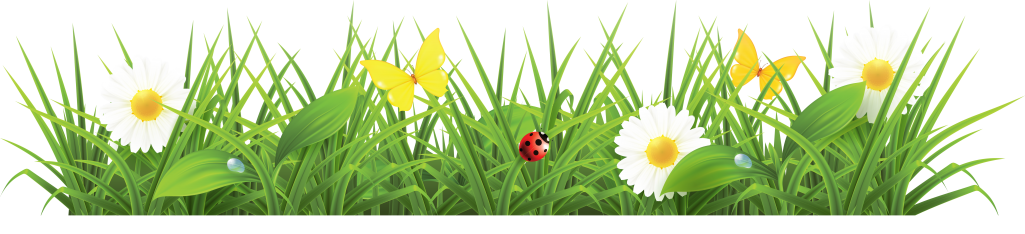 Четвёртое лишнее
С запахом этого  растения знаком даже тот, кто никогда не был в лесу. Ведь у некоторых конфет такой приятный вкус и запах именно благодаря этому растению.
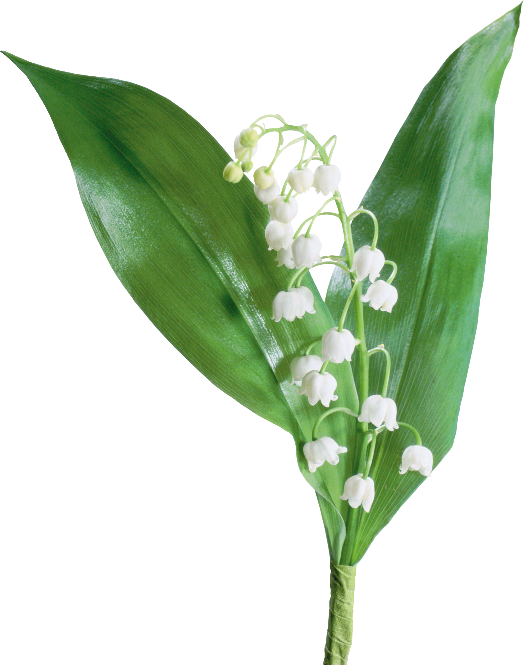 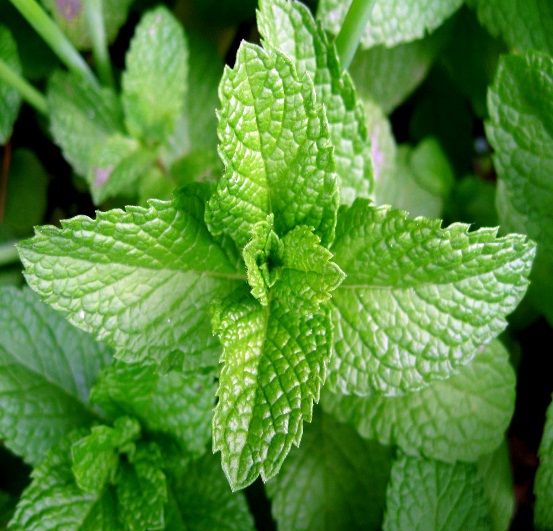 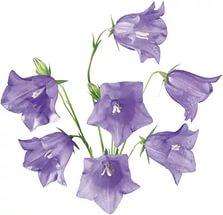 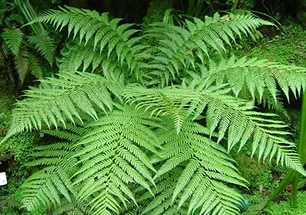 мята
ландыш
колокольчик
папоротник
Четвёртое лишнее
На изломе стебля у этого растения выступает белый сок. Когда-то верили, что этим соком можно сводить бородавки. Это свойство дало название растению.
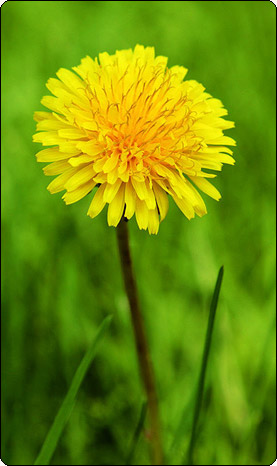 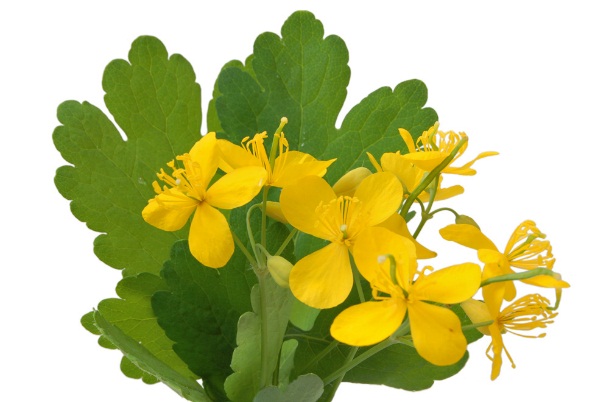 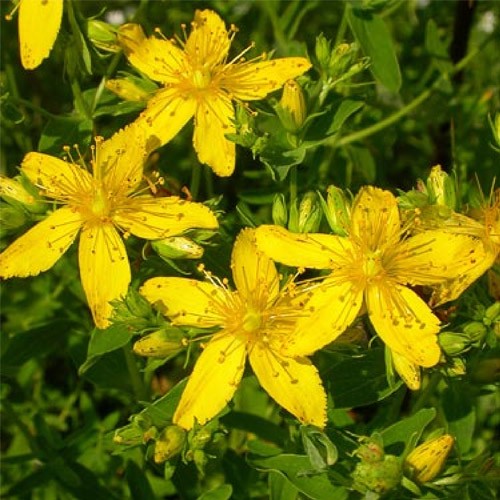 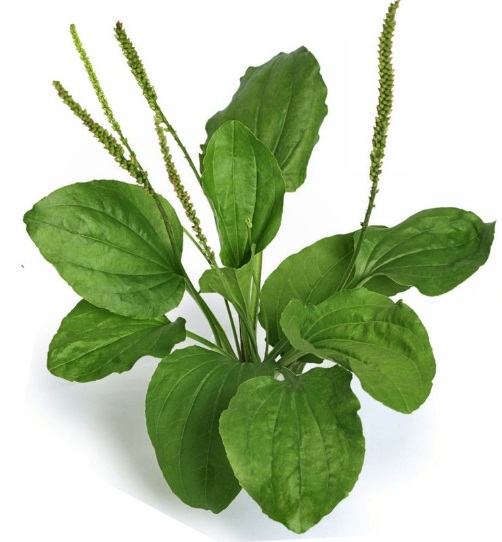 чистотел
одуванчик
зверобой
подорожник
Четвёртое лишнее
Из травы смотрит весёлый фиолетовый глазок. Значит, будет хорошая погода. Перед дождём этот цветок обязательно закроется.
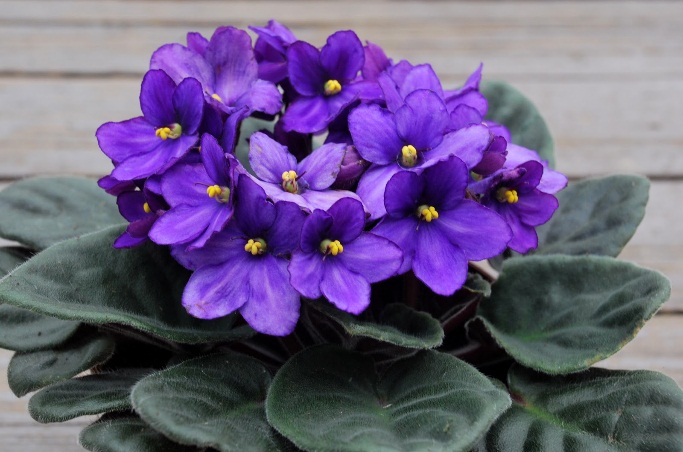 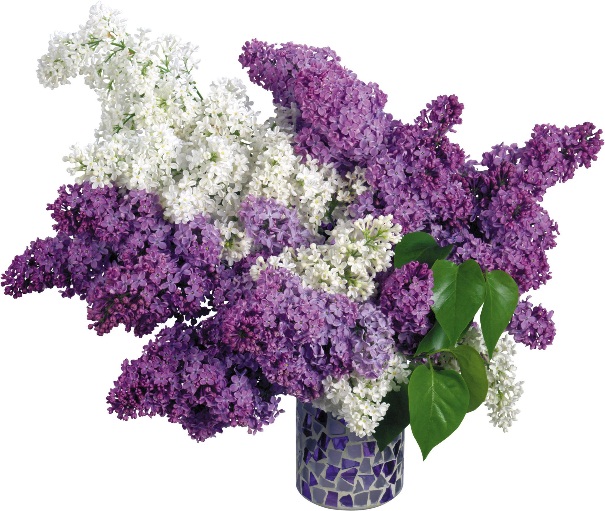 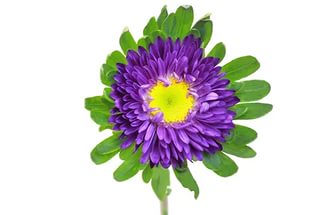 фиалка
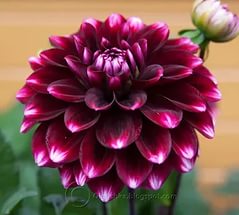 сирень
астра
георгин
Четвёртое лишнее
Знаменито это растение своими колючками и цепкими плодиками. Пройдёт мимо человек, пробежит зверь – уцепится плодик и путешествует. А где упадёт –может вырасти.
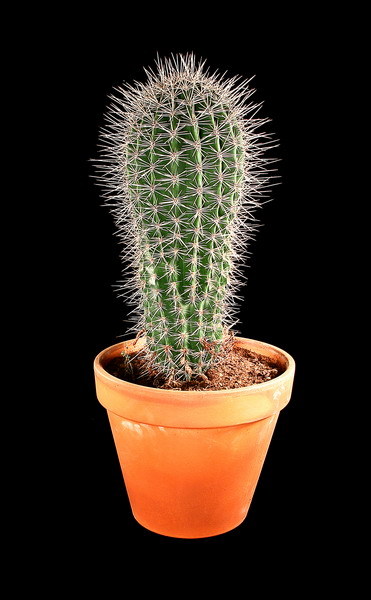 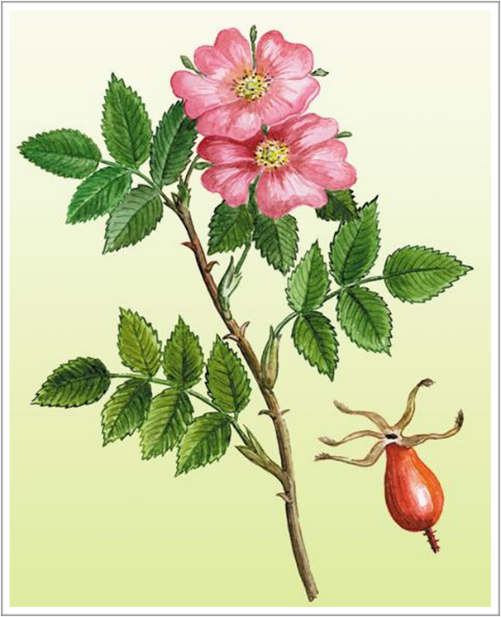 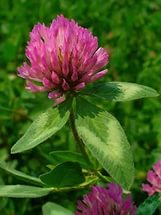 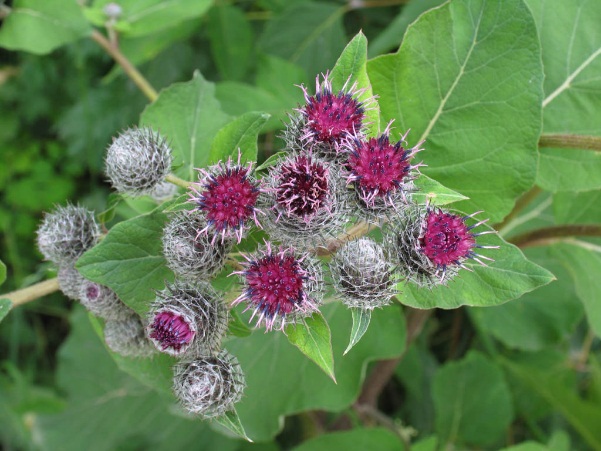 кактус
шиповник
репейник
клевер
Четвёртое лишнее
Это дерево в народе называют «сладким». Нет, конфеты на нём не растут. Но во время цветения летят к нему пчёлы. И мёд потом будет сладкий и душистый.
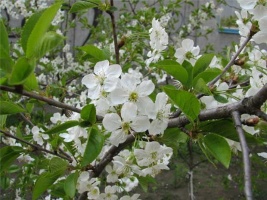 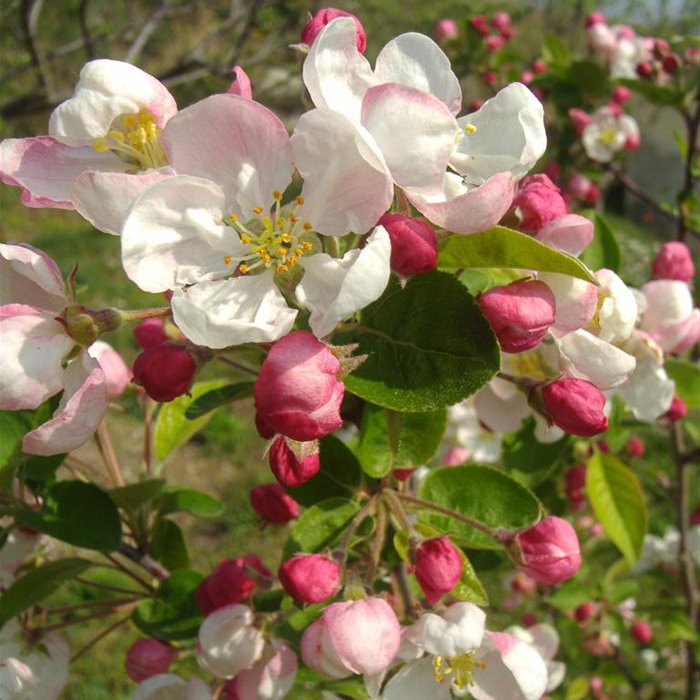 вишня
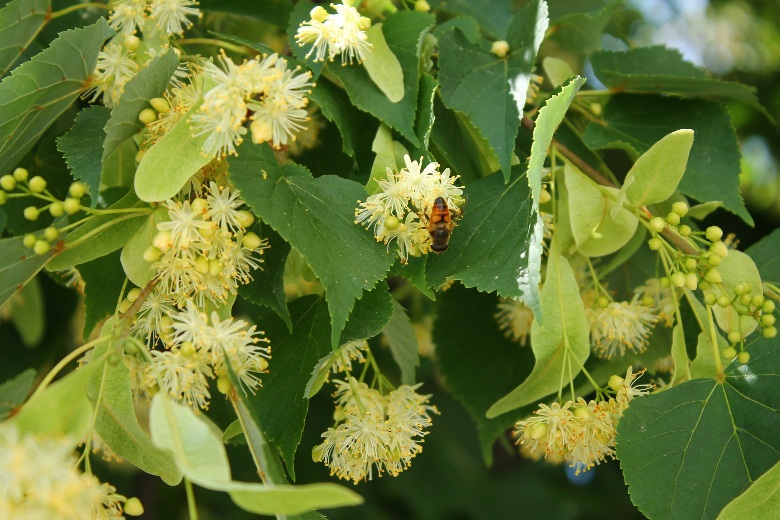 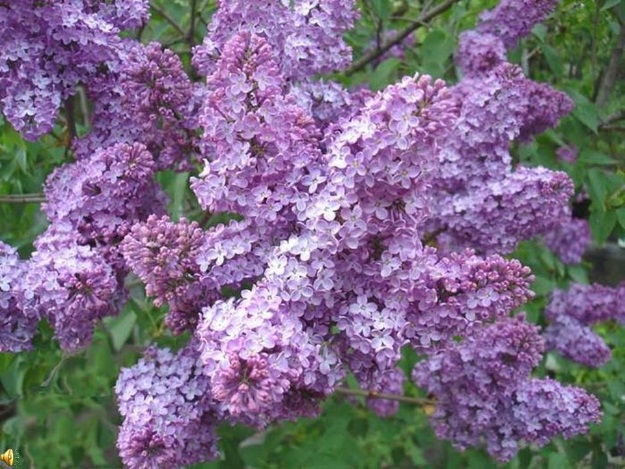 яблоня
липа
сирень
Четвёртое лишнее
Один из самых ранних цветков в нашем лесу. Часто называют его подснежником, ведь появляется он, когда кое-где лежит снег, когда ветрено, холодно. И как будто дрожит цветок на ветру.
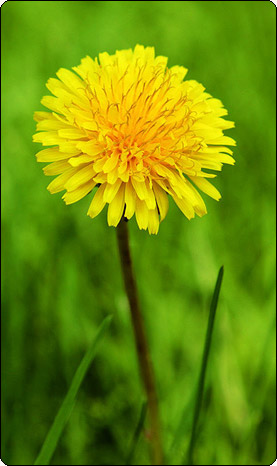 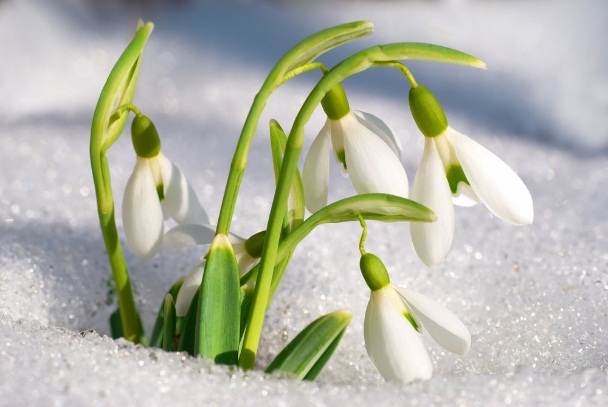 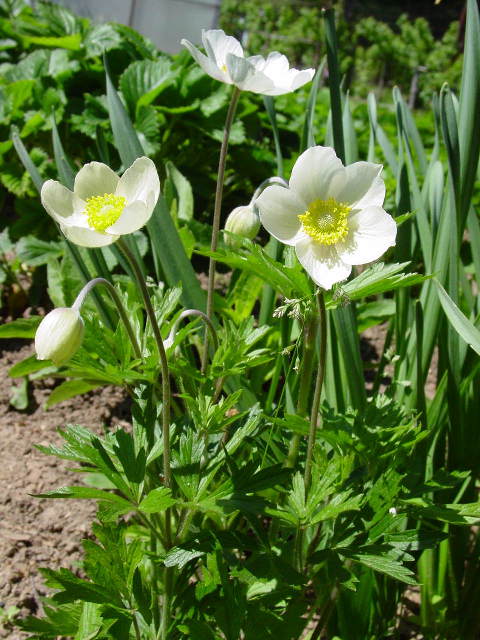 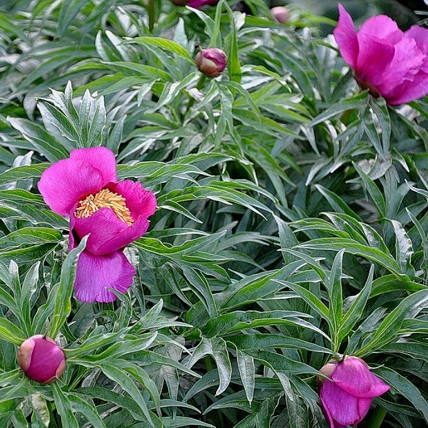 подснежник
Марьин корень
ветреница лесная
анемона
одуванчик
Чей лист?
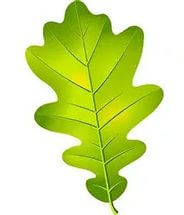 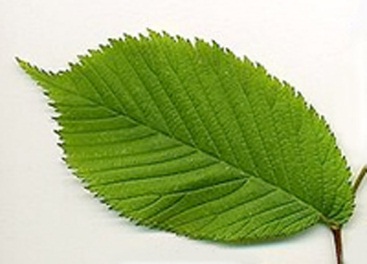 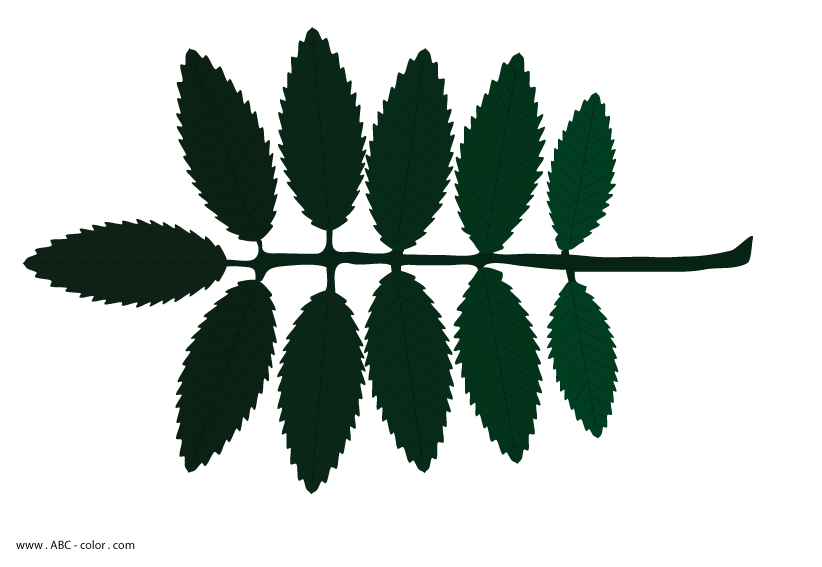 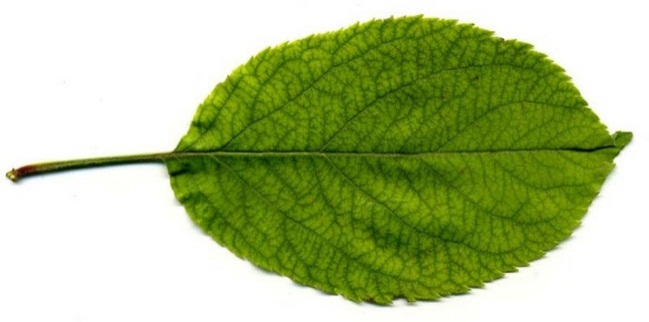 вяз
дуб
рябина
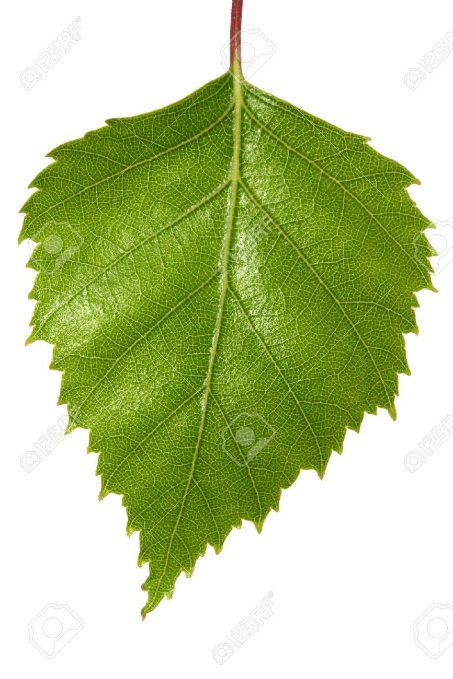 яблоня
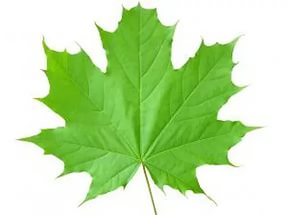 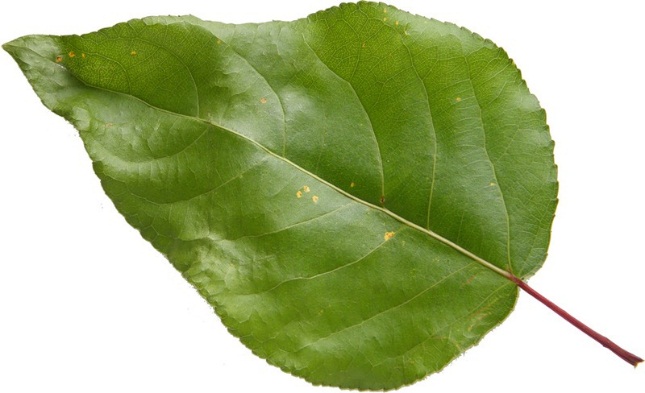 тополь
клён
берёза
Перевёртыши
К противоположным по смыслу названиям несуществующих растений надо подобрать названия хорошо известных растений
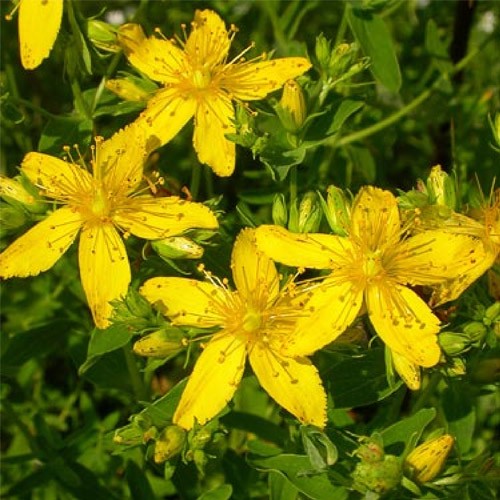 зверолюб
зверобой
Перевёртыши
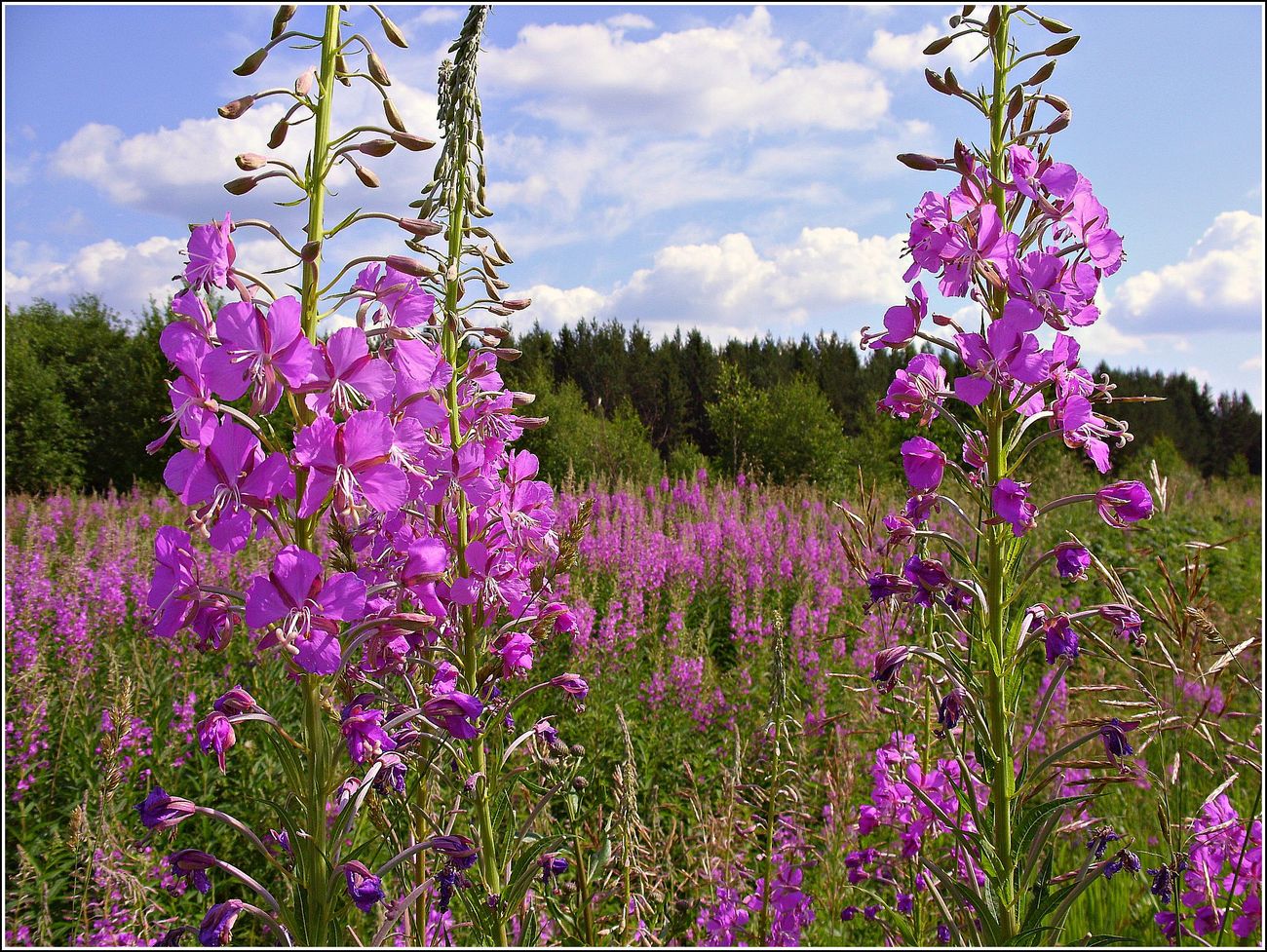 Марья-кофе
Иван-чай
Перевёртыши
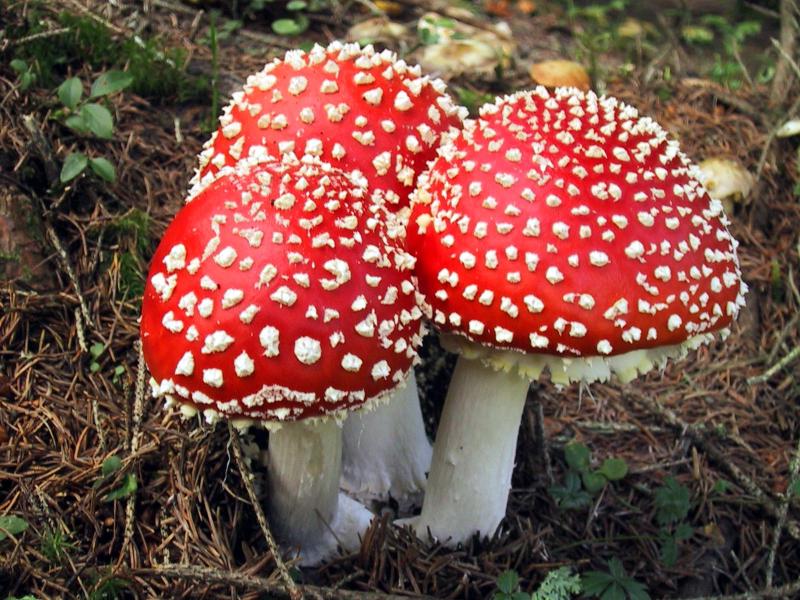 мухолюб
мухомор
Перевёртыши
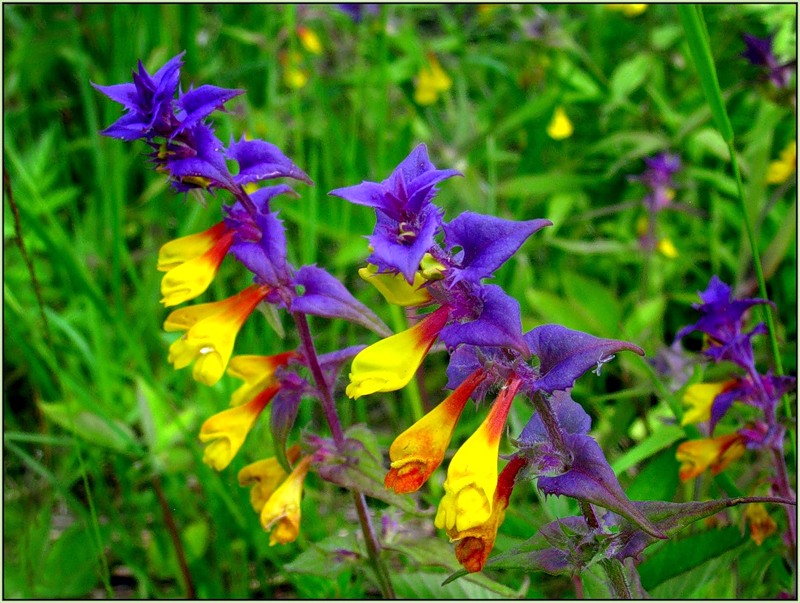 Василий-да-Ольга
Иван-да-Марья
Перевёртыши
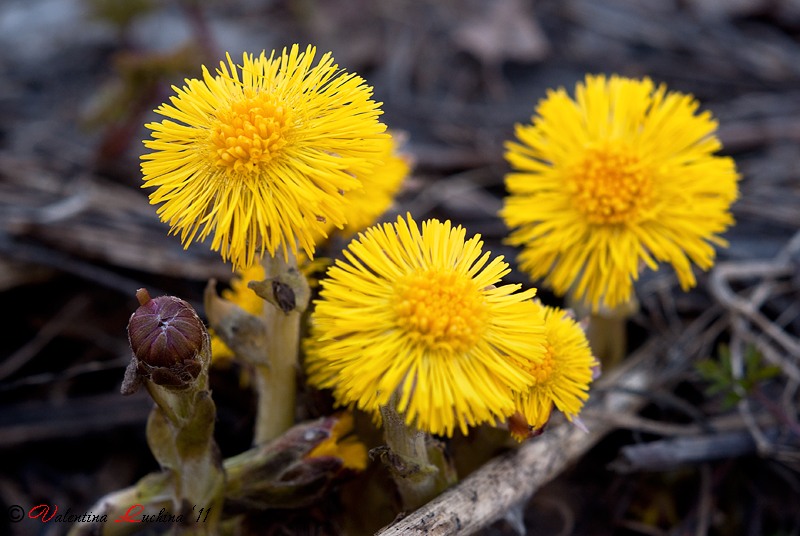 отец – и -отчим
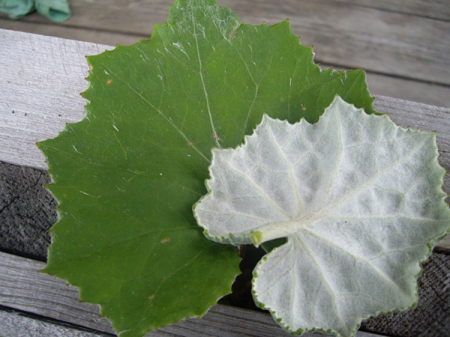 мать-и-мачеха
Перевёртыши
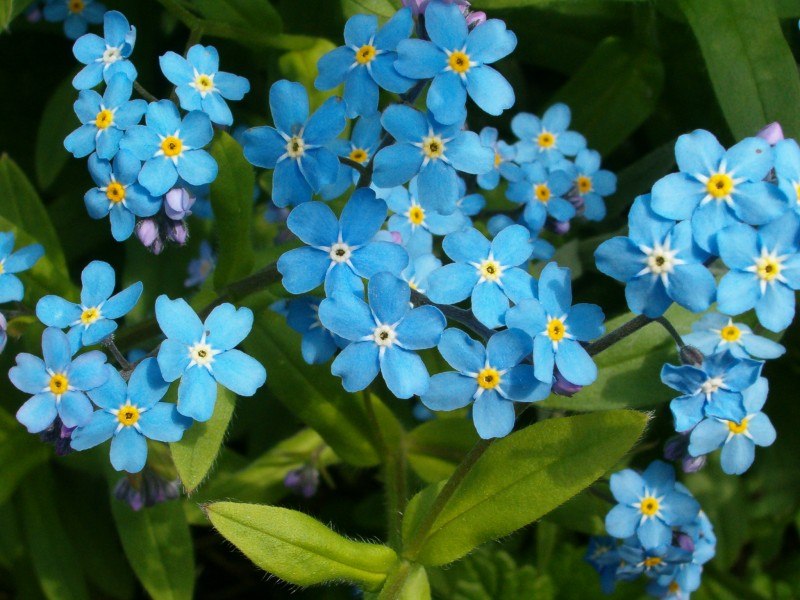 забывалка
незабудка
Перевёртыши
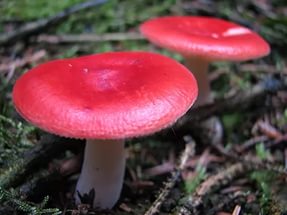 варёнка
сыроежка
Перевёртыши
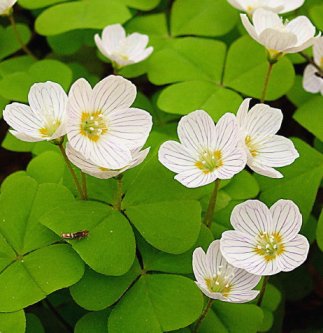 сахарица
кислица
Перевёртыши
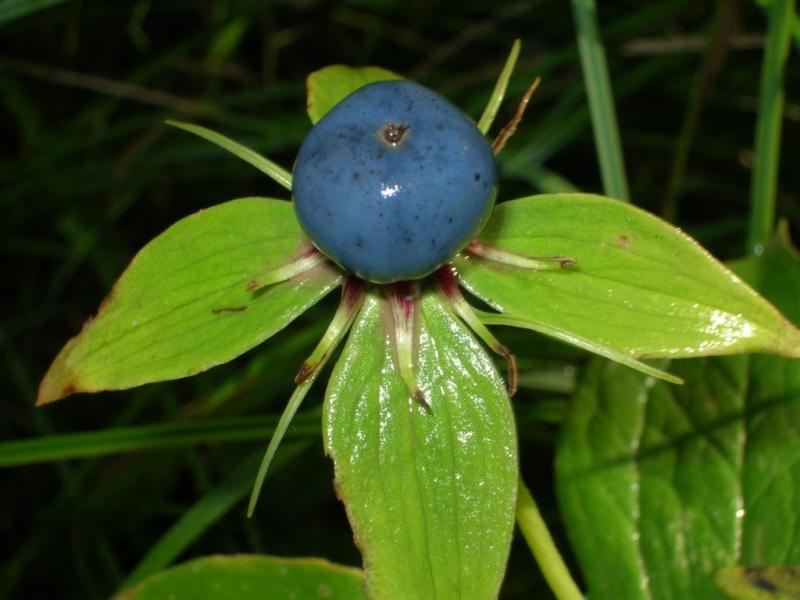 волчий глаз
вороний глаз
Перевёртыши
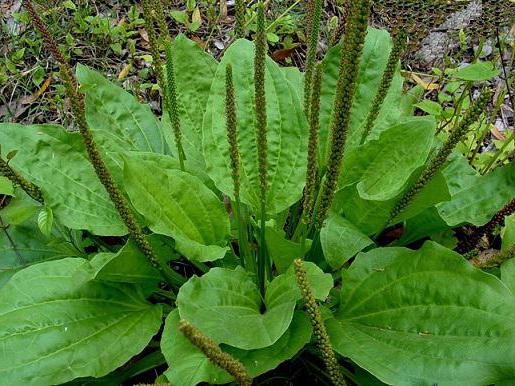 подопушник
подорожник
Перевёртыши
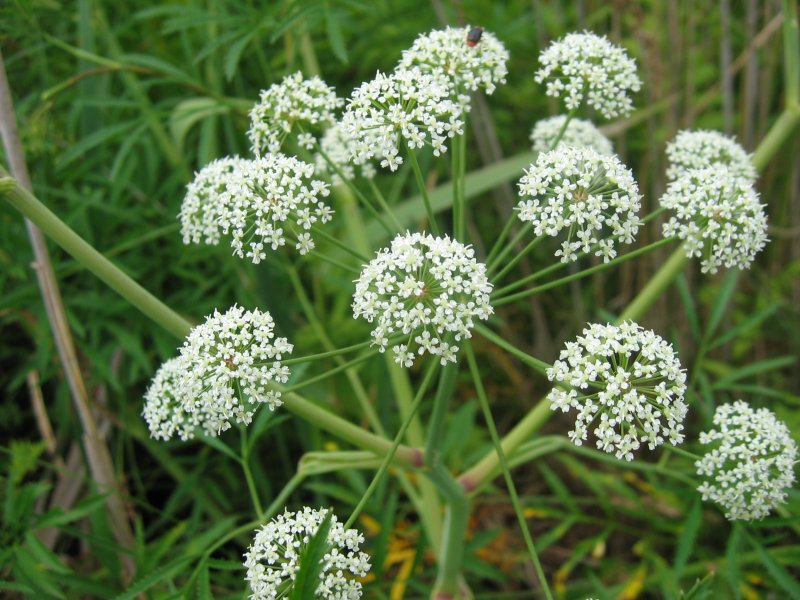 здоровоголов
болиголов
allpix.com / кувшин гжель рисунок
all-pix.com дуб
cattewilds.blogspot.ru вазы
Изобр по Си Нота
rus-img.com кувшин
www.pressfoto.ru гвозди
ru.gofreedownload.net кактус
travibaikal.blogspot.ru ягель
horosho-zhivet.ru лиственница
detskiychas.ru капуста
adm-dovolnoe.ru подсолнечник
telecafe.ru горошины перца
Kissmart.ru мята
foneyes.ru  колокольчик
pictures-hd8.r папоротник
photosight.ru иван-чай
ivbg.ru Иван-да-Марья
playcast.ru незабудка
writeopinions.com сыроежка
etsphoto.ru вороний глаз
edikst.r подорожник
playcast-p.blogspot.ru ландыш
Vsesorta.ru чистотел
desyatluchshichtrav.narod.ru Марьин корень
zdorov.online подорожник
droplak.ru фиалка
flower.wcb.ru георгин
coollady.ru сирень
my.mail.ru бабочка
plantarium.ru клевер
flower.onego.ru анемона
kovcheg.ucoz.ru вишня
ozelenenie.in.ua яблоня
benzoylaminoacetic.xyz яблоня
urologia.msk.ru липа
benzoylaminoacetic.xyz береза
dreampics.ru дуб
wikiznanie.ru рябина
tr.freeimages.com тополь
ohimii.ru  клён
alenika.ru кислица
otvet.mail.r мухомор
floorplanet.ru мать-и-мачеха
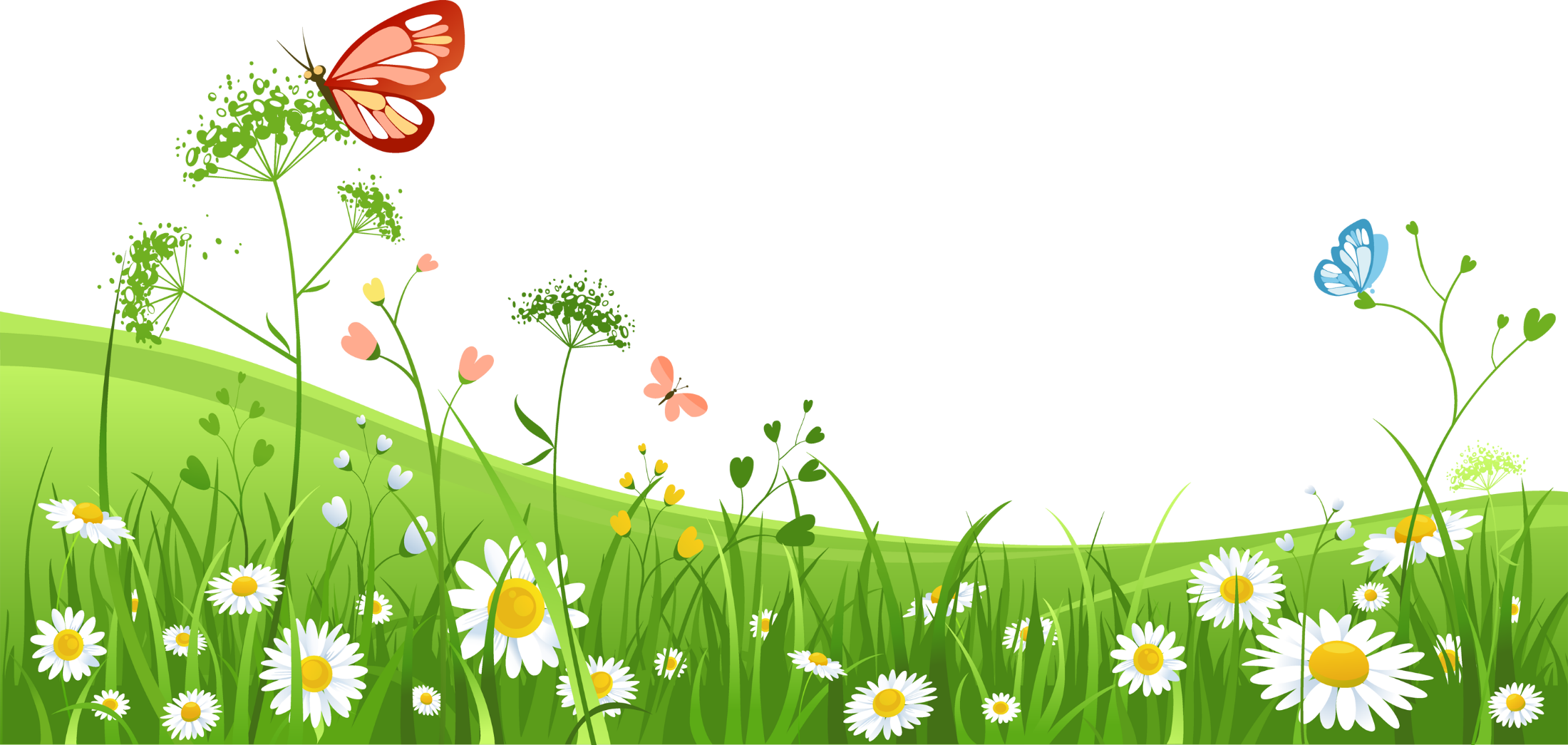 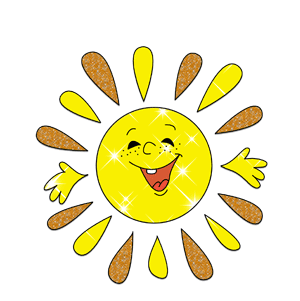 Молодцы!